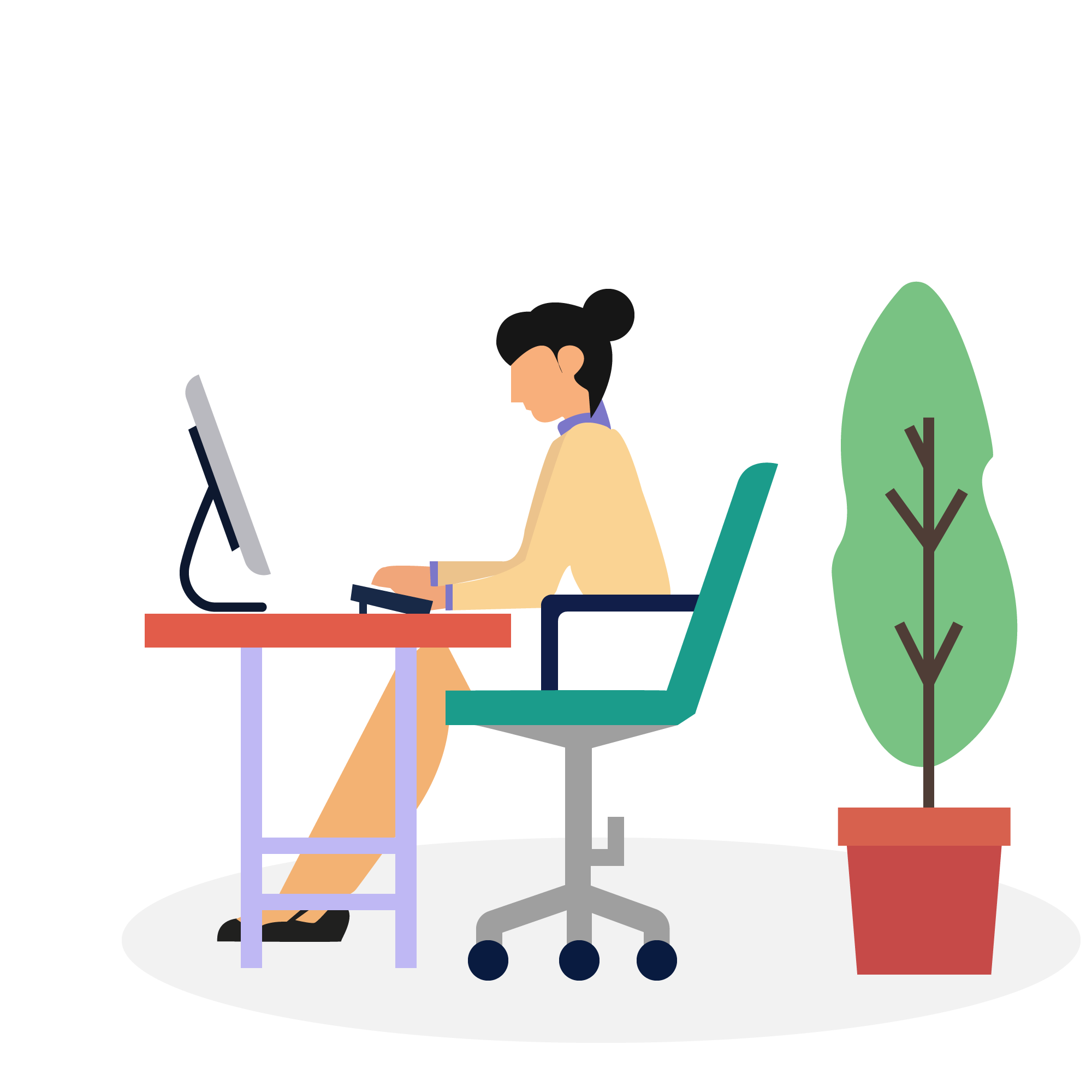 学校教育教学
通用模版
PRESENTED BY OfficePLUS
Our logo
Descriptions.
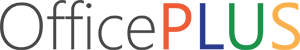 标题数字等都可以通过点击和重新输入进行更改，顶部“开始”面板中可以对字体、字号、颜色、行距等进行修改。建议正文8-10号字，1.3倍字间距。标题数字等都可以通过点击和重新输入进行更改，顶部“开始”面板中可以对字体、字号、颜色、行距等进行修改。建议正文8-10号字，1.3倍字间距。
CONTENTS
PART ONE
PART TWO
PART THREE
PART FOUR
点击此处添加标题
点击此处添加标题
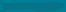 点击此处添加标题
点击此处添加标题
What we do
“
标题数字等都可以通过点击和重新输入进行更改，顶部“开始”面板中可以对字体、字号、颜色、行距等进行修改。建议正文8-10号字，1.3倍字间距。
”
We are trying our best.
顶部“开始”面板中可以对字体、字号、颜色、行距等进行修改。建议正文8-10号字，1.3倍字间距。
顶部“开始”面板中可以对字体、字号、颜色、行距等进行修改。建议正文8-10号字，1.3倍字间距。
顶部“开始”面板中可以对字体、字号、颜色、行距等进行修改。建议正文8-10号字，1.3倍字间距。
顶部“开始”面板中可以对字体、字号、颜色、行距等进行修改。建议正文8-10号字，1.3倍字间距。
What we do
点击此处添加标题
点击此处添加标题
点击此处添加标题
标题数字等都可以通过点击和重新输入进行更改，顶部“开始”面板中可以对字体、字号、颜色、行距等进行修改。建议正文8-10号字，1.3倍字间距。
标题数字等都可以通过点击和重新输入进行更改，顶部“开始”面板中可以对字体、字号、颜色、行距等进行修改。建议正文8-10号字，1.3倍字间距。
标题数字等都可以通过点击和重新输入进行更改，顶部“开始”面板中可以对字体、字号、颜色、行距等进行修改。建议正文8-10号字，1.3倍字间距。
Our teams
NAME HERE
NAME HERE
NAME HERE
NAME HERE
POSITION
POSITION
POSITION
POSITION
顶部“开始”面板中可以对字体、字号、颜色、行距等进行修改。建议正文10号字，1.3倍字间距。
顶部“开始”面板中可以对字体、字号、颜色、行距等进行修改。建议正文10号字，1.3倍字间距。
顶部“开始”面板中可以对字体、字号、颜色、行距等进行修改。建议正文10号字，1.3倍字间距。
顶部“开始”面板中可以对字体、字号、颜色、行距等进行修改。建议正文10号字，1.3倍字间距。
Organization structure
YOUR NAME HERE
YOUR NAME HERE
YOUR NAME HERE
YOUR NAME HERE
YOUR NAME HERE
YOUR NAME HERE
YOUR NAME HERE
YOUR NAME HERE
YOUR NAME HERE
YOUR NAME HERE
Our amazing awards
点击此处添加标题
点击此处添加标题
点击此处添加标题
标题数字等都可以通过点击和重新输入进行更改，顶部“开始”面板中可以对字体、字号、颜色、行距等进行修改。建议正文8-10号字，1.3倍字间距。
标题数字等都可以通过点击和重新输入进行更改，顶部“开始”面板中可以对字体、字号、颜色、行距等进行修改。建议正文8-10号字，1.3倍字间距。
标题数字等都可以通过点击和重新输入进行更改，顶部“开始”面板中可以对字体、字号、颜色、行距等进行修改。建议正文8-10号字，1.3倍字间距。
Case study
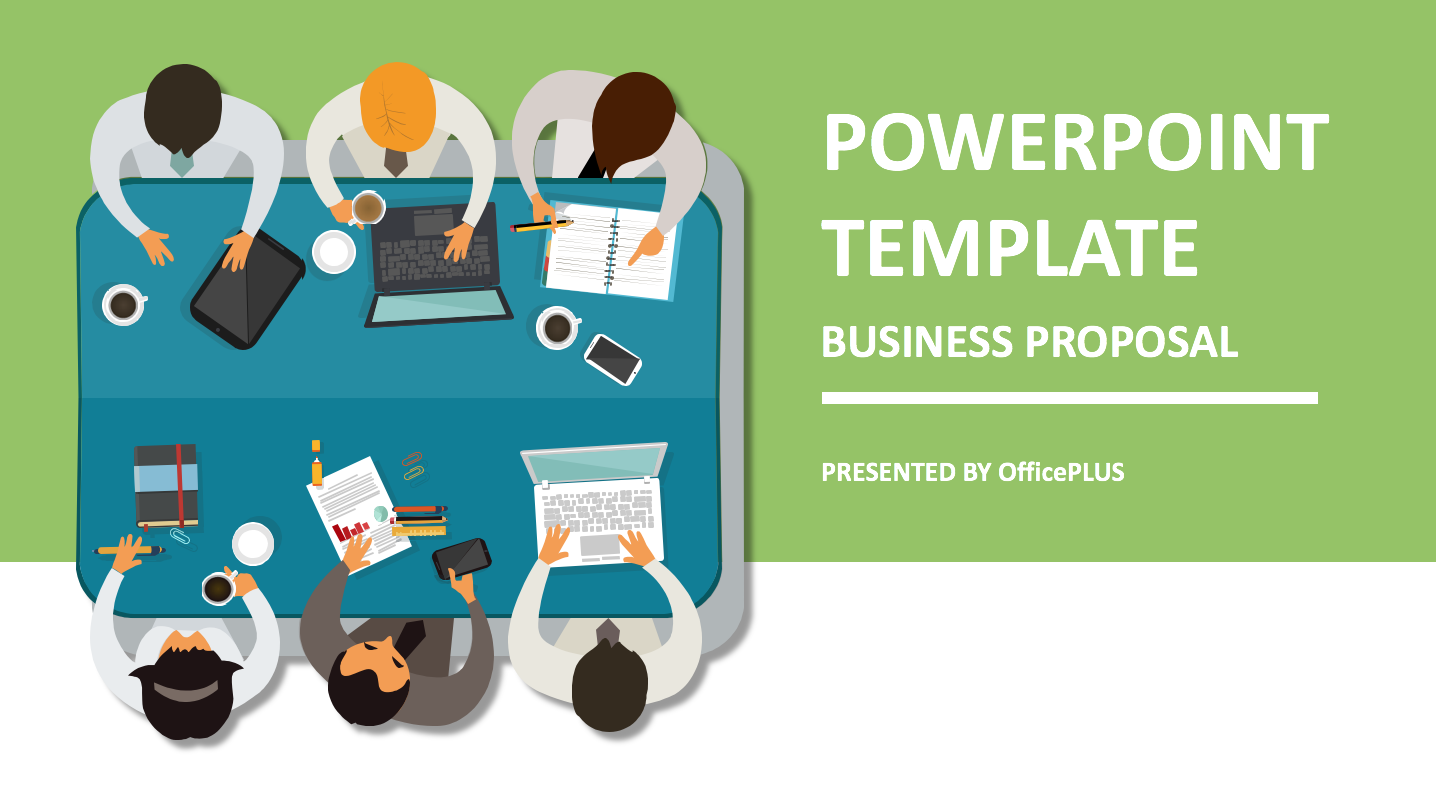 TITLE HERE
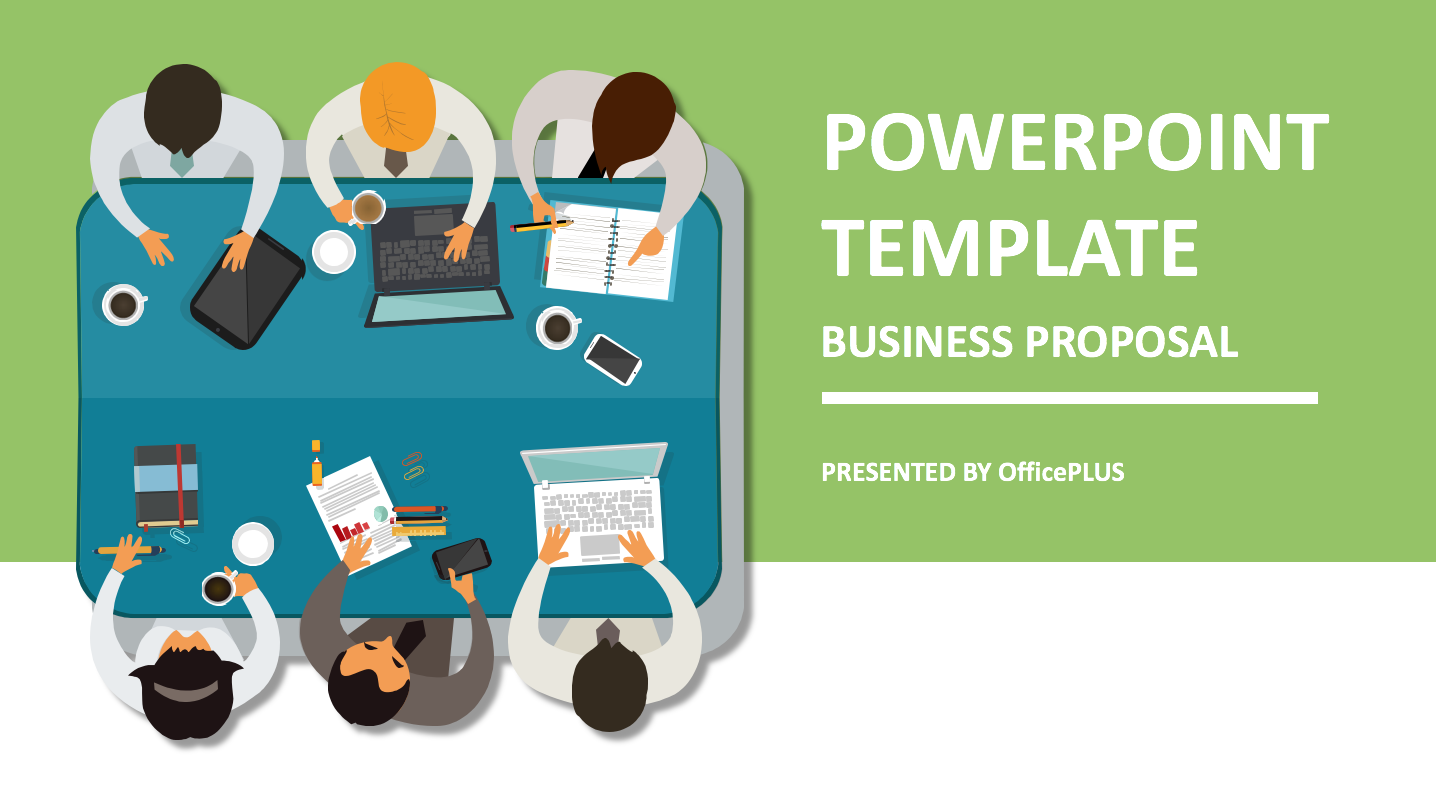 顶部“开始”面板中可以对字体、字号、颜色、行距等进行修改。建议正文8-10号字，1.3倍字间距。
顶部“开始”面板中可以对字体、字号、颜色、行距等进行修改。建议正文8-10号字，1.3倍字间距。
顶部“开始”面板中可以对字体、字号、颜色、行距等进行修改。建议正文8-10号字，1.3倍字间距。
Case study
88%
点击此处添加标题
92%
48%
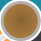 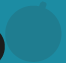 YOUR TITLE
YOUR TITLE
YOUR TITLE
标题数字等都可以通过点击和重新输入进行更改，顶部“开始”面板中可以对字体、字号、颜色、行距等进行修改。建议正文8-10号字，1.3倍字间距。
顶部“开始”面板中可以对字体、字号、颜色、行距等进行修改。建议正文8-10号字，1.3倍字间距。
顶部“开始”面板中可以对字体、字号、颜色、行距等进行修改。建议正文8-10号字，1.3倍字间距。
What we have achieved
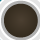 50%
70%
90%
TEXT HERE
TEXT HERE
TEXT HERE
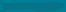 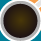 顶部“开始”面板中可以对字体、字号、颜色、行距等进行修改。
顶部“开始”面板中可以对字体、字号、颜色、行距等进行修改。
顶部“开始”面板中可以对字体、字号、颜色、行距等进行修改。
TITLE OF YOUR CHART
What we have achieved
66%
76%
2013
2014
标题数字等都可以通过点击和重新输入进行更改，顶部“开始”面板中可以对字体、字号、颜色、行距等进行修改。
标题数字等都可以通过点击和重新输入进行更改，顶部“开始”面板中可以对字体、字号、颜色、行距等进行修改。
6453
7654
CLICK HERE TO ADD YOUR TITLE
CLICK HERE TO ADD YOUR TITLE
标题数字等都可以通过点击和重新输入进行更改，顶部“开始”面板中可以对字体、字号、颜色、行距等进行修改。
标题数字等都可以通过点击和重新输入进行更改，顶部“开始”面板中可以对字体、字号、颜色、行距等进行修改。
THANK YOU
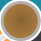 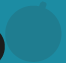 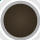 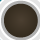 BUSINESS PROPOSAL
PRESENTED BY OfficePLUS
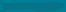 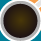